Коль мысли черные  к тебе придут,откупори  шампанского бутылку.Иль перечти  «Женитьбу  Фигаро».И.  Северянин
Библиотерапия:
АКМЕОЛОГИЧЕСКИЙ ПОДХОД
«Душ и поступков добрые лекари…"
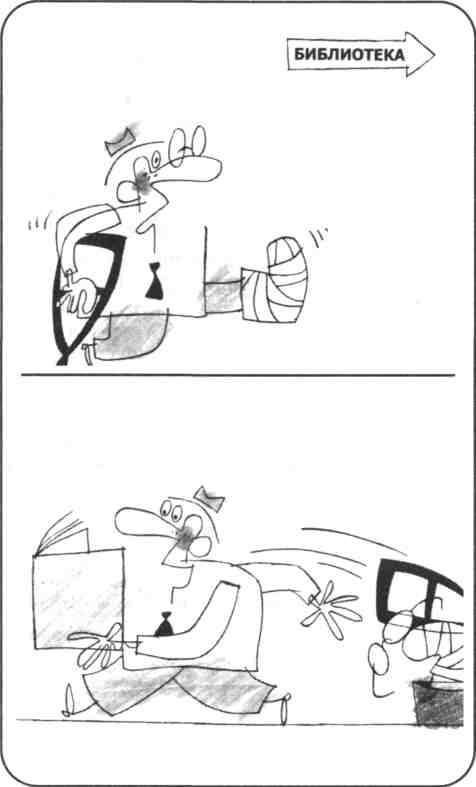 Оздоровительные
возможности 
библиотечной   работы
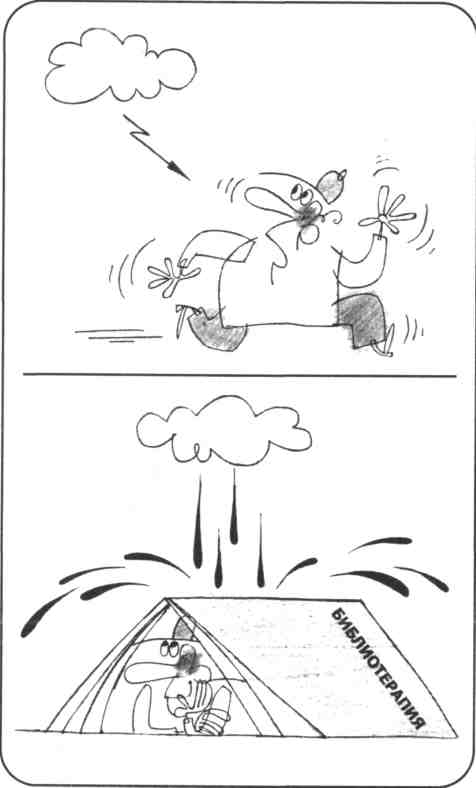 Книга
как инструмент
библиотерапии
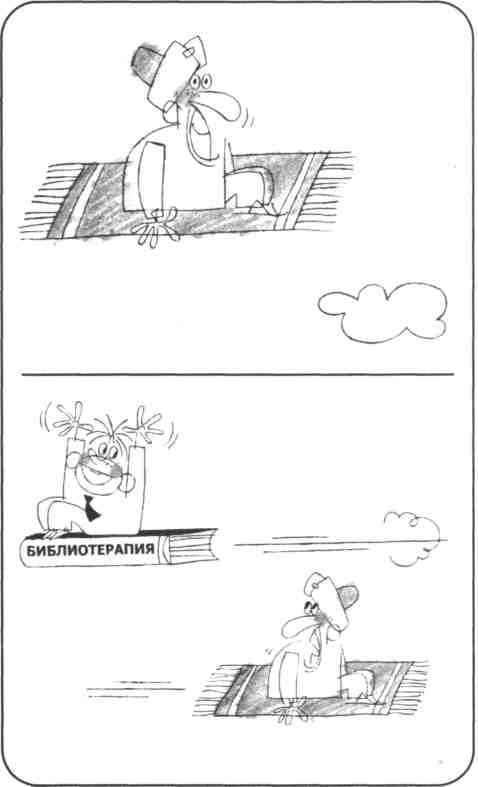 Библиотерапия:
теория
и   практика
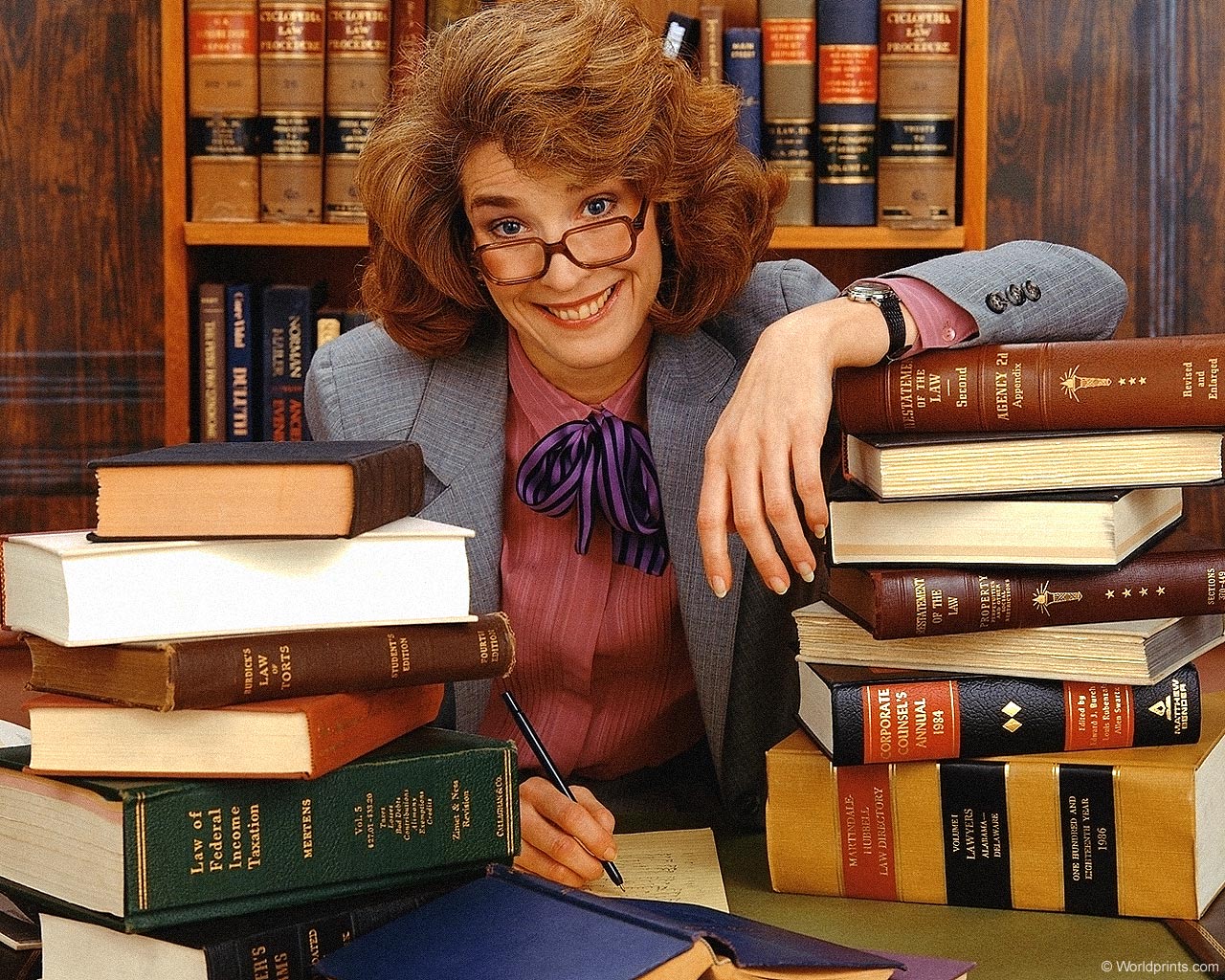